The Judge Advocate General’s Corps
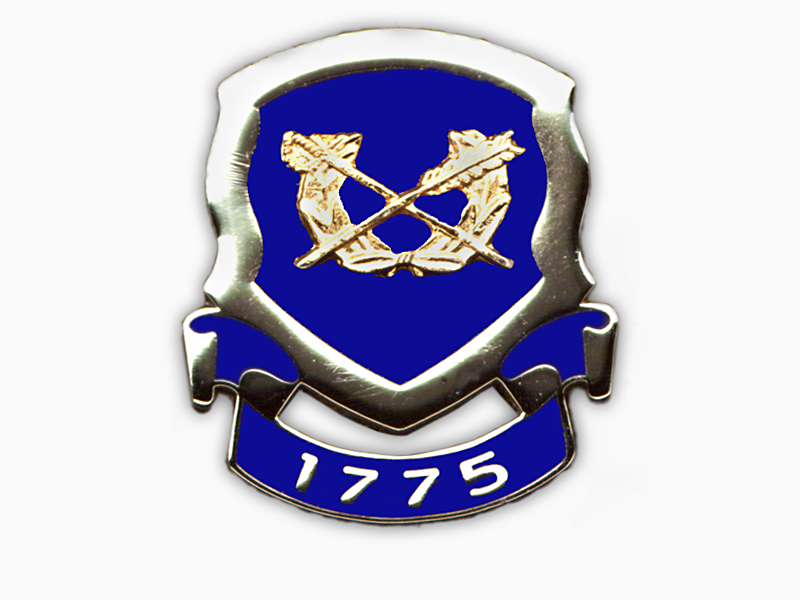 Thievery in Germany—and Consequences

By Fred L. Borch
Regimental Historian
Professor of Legal History
5/8/2023
1
[Speaker Notes: “THE LORE OF THE CORPS”  = The history of our JAG Corps and Regiment]
Roadmap
Some Context
The Criminals
The Crime
5/8/2023
2
Courts-Martial
“The Rest of the Story”
Conclusion
5/8/2023
3
Some Context
February 1946
Occupied Germany & “abnormal conditions”
A Royal Marriage!
5/8/2023
4
5/8/2023
5
5/8/2023
6
5/8/2023
7
The Criminals
Colonel Jack W. Durant
Major David F. Watson
Captain Kathleen Burke Nash
5/8/2023
8
5/8/2023
9
5/8/2023
10
The Crime
November 1945
Schloss Friedrichshof is an O-Club
“Katie” Nash is Club Manager
5/8/2023
11
She snoops around—a rumor
Wine Cellar
Fresh cement
5/8/2023
12
Gold & Silver bracelets, tiaras, diamonds, sapphires, rubies, emeralds, jewels
$2.5 million (about $40 million today)
5/8/2023
13
Nash shares the secret with Colonel Durant and Major Watson
5/8/2023
14
December 1945/January 1946
Watson flies to Northern Ireland
Durant & Nash travel to Switzerland
APO & diplomatic mail
5/8/2023
15
February 1946
Where are the jewels?
Countess Margaretha complains to Provost Marshal in Frankfurt; CID launches investigation
5/8/2023
16
May 1946
CID arrests Watson in Frankfurt
5/8/2023
17
June 1946
Durant and Nash arrested at LaSalle Hotel in Chicago
(What were they doing at the LaSalle?)
5/8/2023
18
5/8/2023
19
5/8/2023
20
Courts-Martial
Durant & Nash returned to Frankfurt to stand trial
(Tickets printed for civilians who wished to attend trials)
5/8/2023
21
Courts-Martial
Katie Nash
AWOL
Larceny, conspiracy
Fraud
Conduct Unbecoming
5/8/2023
22
Defenses?
(Refused to enter plea)
No in personam jurisdiction
Von Hessen family had abandoned the treasure
5/8/2023
23
Jewels were legitimate “spoils of war” because of von Hessen family ties to Nazi Party
5/8/2023
24
5/8/2023
25
Result?
Guilty
Dismissal, 5 years CHL
5/8/2023
26
David Watson
Larceny
Conspiracy
Conduct Unbecoming
5/8/2023
27
5/8/2023
28
5/8/2023
29
5/8/2023
30
Defenses?
“I only did what everyone else was doing”
“I never stole anything”
(no mens rea)
5/8/2023
31
5/8/2023
32
Result?
Not guilty of larceny but guilty of receiving stolen property
Guilty of Conduct Unbecoming
Dismissal, 3 years CHL
5/8/2023
33
Jack Durant
Larceny, conspiracy
Fraud
Conduct Unbecoming
5/8/2023
34
5/8/2023
35
5/8/2023
36
Katie Nash called to testify by trial counsel
Result?
5/8/2023
37
Durant’s brother, sister-in-law, old girlfriend called to testify in Frankfurt
Result?
5/8/2023
38
Defenses?
Abandoned property
War loot
5/8/2023
39
5/8/2023
40
Result?
Guilty on all charges and specifications
Dismissal, 15 years CHL
5/8/2023
41
(By the way, Durant was an attorney; LL.B., Georgetown, 1941)
5/8/2023
42
“The Rest of the Story”
Appeals
Nash
Durant
5/8/2023
43
5/8/2023
44
Katie Nash confined at Federal Reformatory for Women (West Va.)
Habeas attack . . .
U.S. District Court agreed but . . . Fourth Circuit . . .
5/8/2023
45
Released in 1952
Divorced Durant but lived with him for years
Died 1972 (69 years old)
5/8/2023
46
Durant confined at U.S. Penitentiary (Atlanta)
Habeas attack . . No in personam jurisdiction
Released, 1952
Died in Miami, 1984 (75 years old)
5/8/2023
47
Watson?
Paroled in 1947
Returned to California
5/8/2023
48
5/8/2023
49
5/8/2023
50
“I never stole anything and I really thought the treasure was enemy property . . . I never had any criminal intent”
5/8/2023
51
“I only did what everyone else was doing”
(and really, it was all Jack Durant’s fault)
5/8/2023
52
Two options:
Return to duty as enlisted soldier?
Presidential Pardon?
5/8/2023
53
Applied for pardon, 1952
TJAG Mike Brannon opposes; DoJ declines to take action
5/8/2023
54
5/8/2023
55
But – people leave & times change
Pardon application resubmitted, 1956
5/8/2023
56
Success, 1957
5/8/2023
57
5/8/2023
58
5/8/2023
59
5/8/2023
60
5/8/2023
61
Watson
Manager of Safeway (grocery) Store
Manager of Handyspot Company
Owned Hallmark Gift & Card Shop
5/8/2023
62
“The Rest of the Story”
Treasure not returned to von Hessen family until 1951
Less than half treasure recovered. Why?
5/8/2023
63
Two paintings stolen from castle (by others) were recovered in 2014
Returned to family by “Monuments Men Foundation” in 2015
5/8/2023
64
Conclusion
So ends the story . . . perhaps
5/8/2023
65
5/8/2023
66
That’s all, folks
Questions?  Comments?
5/8/2023
67